Soltesz E
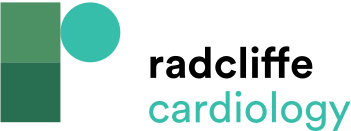 Energetics of Temporary Mechanical Circulatory Support
Citation: Interventional Cardiology Review 2022;17(Suppl 1):23–4.
https://doi.org/10.15420/icr.2022.17.S1
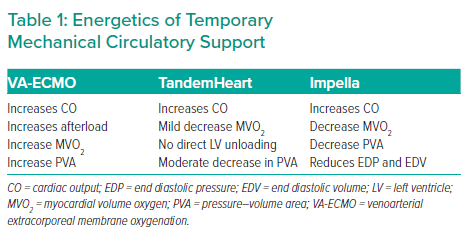